Ministarstvo financija Gruzije
Državna riznica
Jedinstveni račun rizniceiizrada projekcija gotovinskih sredstava te upravljanje gotovinskim sredstvima
Levan Todua
Davit Gamkrelidze

listopad/oktobar 2021.
Ukratko o riznici
osnovana 1995.
JRR uveden 2006.
pruža usluge do 1.500 proračunskih organizacija
sastoji se od 5 odjela i 1 administrativne jedinice
ima oko 80 zaposlenika
obuhvaća sve razine proračuna
Jedinstveni račun riznice
Jedinstveni račun riznice
Riznica je sudionik sustava RTGS
Riznica ima međunarodnu identifikacijsku šifru banke (BIC) / SWIFT
Jedinstveni račun riznice u skladu je sa standardima IBAN-a
JRR otvoren u Narodnoj banci Gruzije (NBG)
NBG pruža usluge Riznici bez naknade
Riznica ima samo jedan jedinstveni račun
Sve razine proračunskih prihoda i plaćanja vrše se putem JRR-a
Proračunskim organizacijama zabranjeno je otvaranje računa u poslovnim bankama
Podračuni u sustavu e-Riznice
Vrste podračuna:
Državni proračun
Autonomna republika
Lokalni proračun
Pravne osobe javnog prava i nekomercijalne organizacije
Namjenska bespovratna sredstva organizacija središnje razine vlasti
Depoziti proračunskih organizacija 
Povrat poreza
Ciljana bespovratna sredstva delegirana lokalnim proračunima
Upravljanjesaldom podračuna
Autonomne republike, lokalni proračuni, pravne osobe javnog prava i nekomercijalne organizacije mogu samostalno upravljati saldima svojih podračuna

Državna riznica može upravljati saldom svojeg podračuna i saldom JRR-a

Lokalne razine vlasti i autonomne republike ne mogu upravljati podračunima ciljanih bespovratnih sredstava delegiranih lokalnim proračunima i proračunima autonomnih republika
Upravljanjesaldom podračuna
Autonomne republike, lokalni proračuni, pravne osobe javnog prava i nekomercijalne organizacije nemaju zasebnu strukturnu jedinicu za upravljanje saldom podračuna

Autonomne republike, lokalni proračuni, pravne osobe javnog prava i nekomercijalne organizacije otvorili su redovne tekuće račune u poslovnim bankama na koje bez aukcija ili natjecanja, putem posebnog modula e-Riznice, prenose privremeno slobodna sredstva

Autonomne republike, lokalni proračuni, pravne osobe javnog prava i nekomercijalne organizacije mogu otvarati redovne tekuće račune bez prethodnog odobrenja Državne riznice

Relevantnim zakonima propisano je da se sredstva na tim računima mogu prenositi samo s JRR-a ili na JRR







projekcije likvidnosti i upravljanje saldom u okviru Državne riznice
Odjel:
Izrada projekcija gotovinskih sredstava i upravljanje gotovinskim sredstvima
8
Upravljanje javnim financijama – RiznicaKljučna područja
9
Upravljanja gotovinskim sredstvimaCiljevi
Jednako važni u korporativnom sektoru i sektoru vlade

Glavni ciljevi:
dostupnost dovoljne količine gotovinskih sredstava 
zaduživanje samo ako je to potrebno 
maksimiziranje povrata na neangažirana gotovinska sredstva 
upravljanje rizicima
Razvoj upravljanja gotovinom
početak 2000-ih: prvi pokušaji
2005. – 2015.: e-Riznica; RTGS i SWIFT; JRR; novi moduli
DeMPA 2013. – …jako daleko od prakse naprednih zemalja…

Novi krug poboljšanja u pogledu JRR-a 2015.:
izvještaji o izvršenju proračuna dostupni u stvarnom vremenu 
ekonomičnost u upotrebi resursa
stotine novih organizacija i korisnika sustava
akumulacija većih gotovinskih salda
Pokrenuta funkcija upravljanja gotovinom
RAZVOJ UPRAVLJANJA GOTOVINOM1. PRIPREMNA FAZA
CILJ: Povećanje efikasnosti sustava upravljanja gotovinom Riznice

2015. – osnovan Odjel za projekcije gotovinskih tokova i upravljanje gotovinom (6 zaposlenika)
Odjel za izradu projekcija gotovinskih tokova
Odjel za upravljanje gotovinskim sredstvima


Donošenje vladine odluke o uređenju novčanih aukcija:
Vrsta
Trajanje 
Iznos
Kolateral
12
RAZVOJ UPRAVLJANJA GOTOVINOM2. PRIPREMNA FAZA
Razvoj modela izrade projekcija gotovinskih tokova u dvije faze:
Podfaza 1:
podaci o izvršenju proračuna
zakon o godišnjem proračunu
bliska suradnja s: odjelima za proračun, dug i fiskalne projekcije 

Podfaza 2:
osmišljavanje standardnog obrasca:
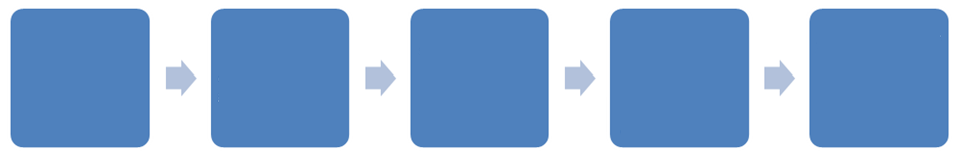 Primjena tihprocjena naprojekcije proračunskihpodataka i derivacijakratkoročnog planagotovinskih tokova na temeljujasnih prošlih trendova
Dodavanje budućihjednokratnih stavki koje suutvrđene kao temeljza diskusiju sproračunskim korisnicima
Izrada specifičnihpretpostavki i metrikekoji pokazujumeđuovisnostrazličitihvarijabli
Uklanjanje prošlihjednokratnih transakcijaradi dobivanja jasnih trendova
Analiza povijesnihvremenskih serija
13
RAZVOJ UPRAVLJANJA GOTOVINOM3. PRIPREMNA FAZA
Usvojeni tehnički alati
Bloomberg
CSD
eRiznica

srpanj/juli 2017. – Riznica uspješno pokreće prvu aukciju depozita
14
AUKCIJA UPRAVLJANJA GOTOVINOMSVAKOG TJEDNA
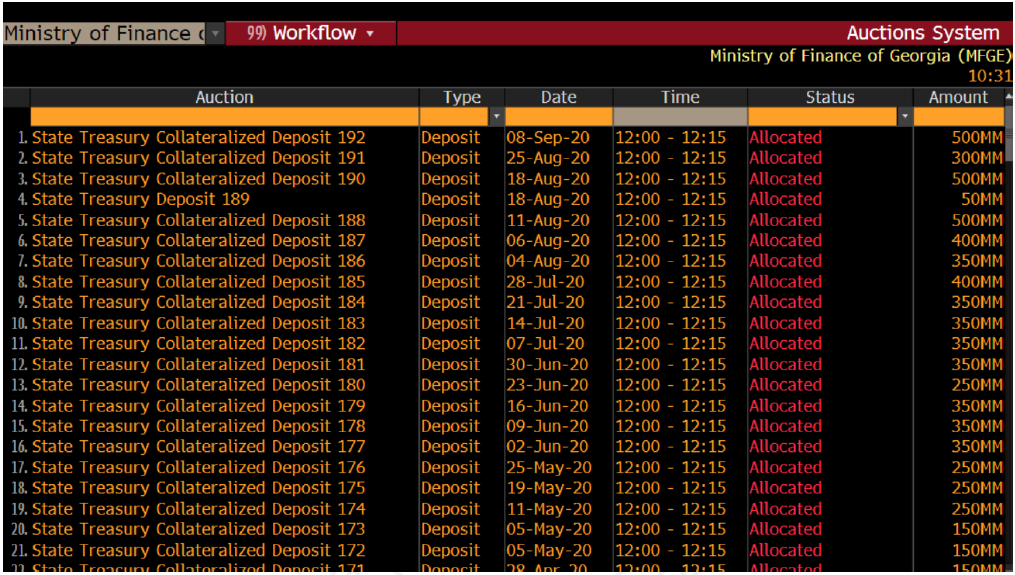 15
Prednosti upravljanja gotovinskim sredstvima
Aktivno upravljanje gotovinskim sredstvima:

Učinkovito upravljanje viškom sredstava
Dodatni prihodi u središnjem proračunu
Dodatni izvor likvidnosti u GEL uz različite uvjete
Institucionalni razvoj 

Ukratko:
2017.–2021.		Ukupan broj aukcija = 270 
			Ukupan % prihoda > 100 mil. USD
			Trenutačni portfelj = 300 mil. USD
16
Hvala na pažnji!

www.mof.ge
www.treasury.gov.ge